RESUMES
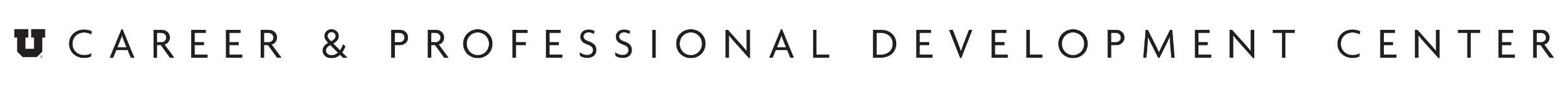 1
CAREER & PROFESSIONAL DEVELOPMENT CENTER
Career Studio | Coaching | Resources | Events
801-581-6186 • careers@sa.utah.edu • careers.utah.edu • @uofucareers
2
WHERE ARE YOU AT WITH RESUMES?
3
AGENDA
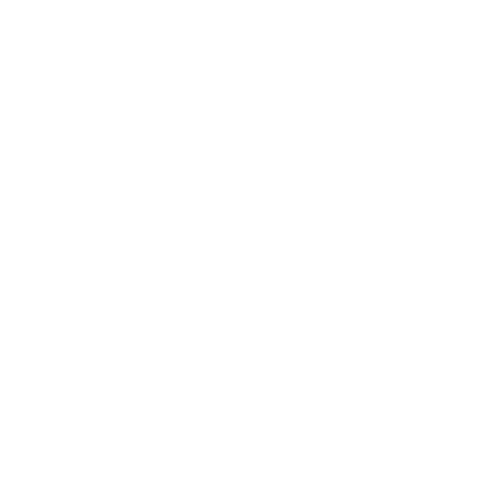 What is a resume?
What does it look like?
What is included?
How can I improve it?
Q&A
4
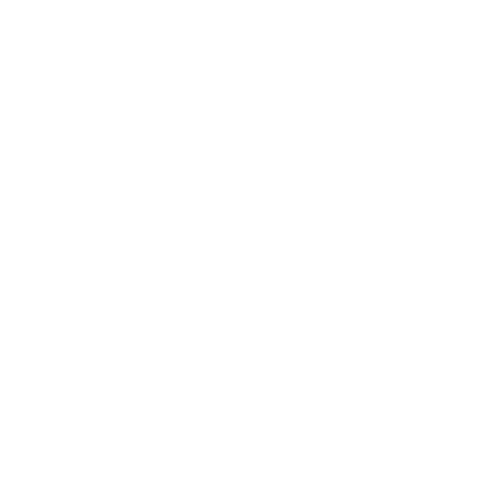 WHAT IS THE PURPOSE OF A RESUME?
5
RESUMES SHOULD BE…
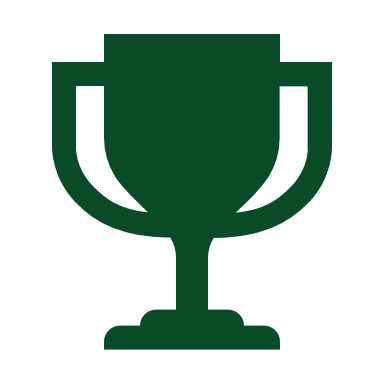 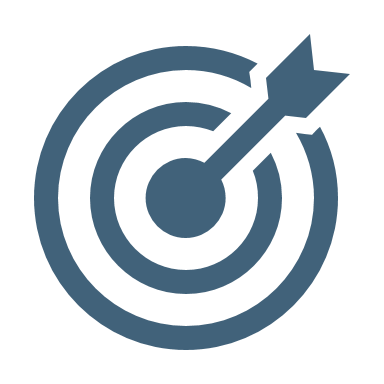 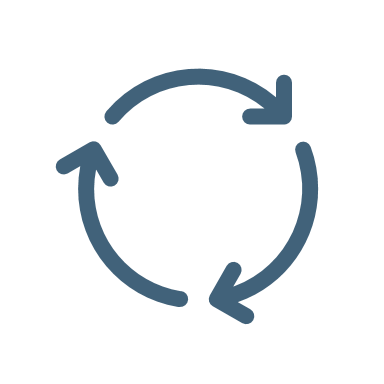 CONCISE                   ACCOMPLISHMENT DRIVEN                TAILORED
6
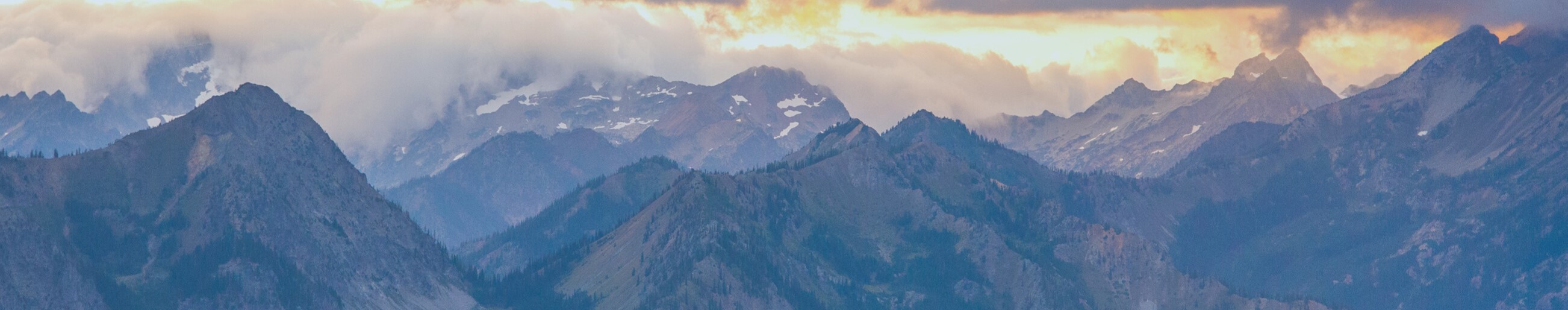 LOG YOUR STRENGTHS
Use the worksheet to list your experiences, and the strengths you demonstrated in each.
7
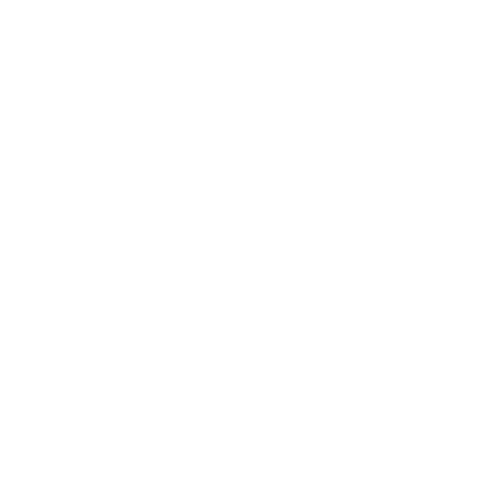 CONCISE
8
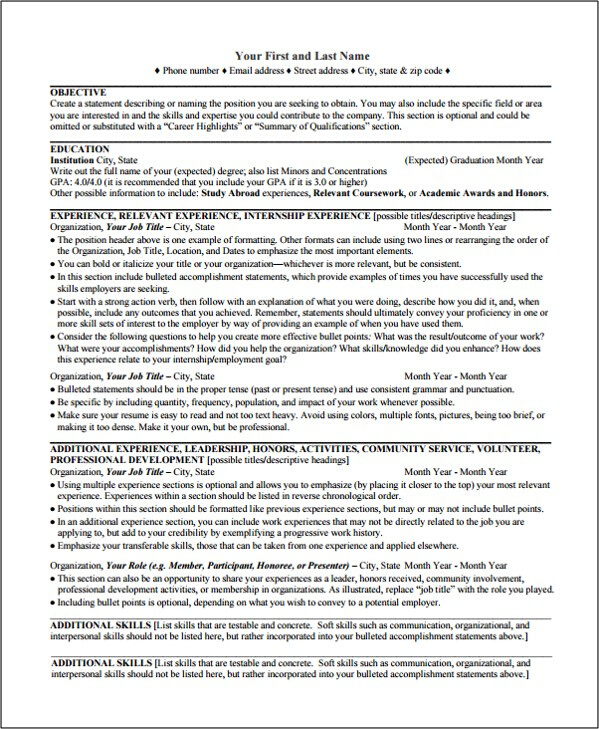 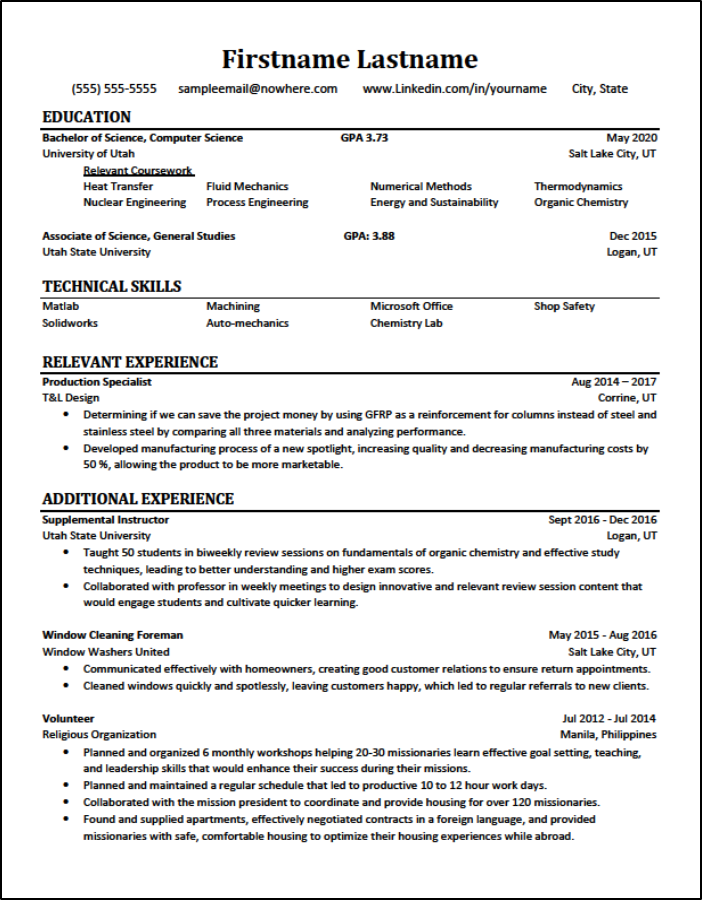 9
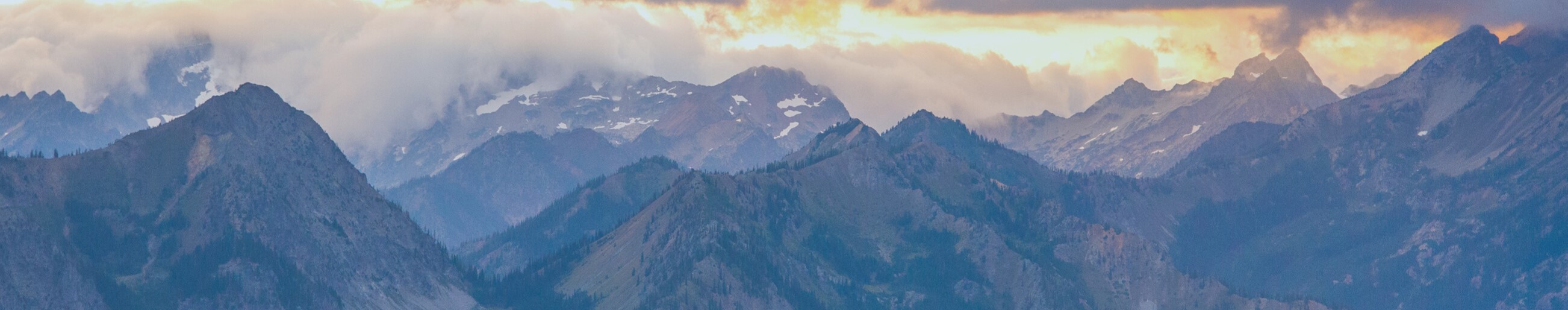 RESUME REVIEW
Look at the example resumes and decide what you like, what you don't like, and why.
10
SECTION BASICS
Heading
Education
Experiences (Professional and Extracurricular)
Optional/Additional Sections
11
FORMATTING BASICS
Margins: 0.5" - 1"
Font size: 10-12 pt 
Fonts to use: Calibri, Arial, Helvetica, or Times New Roman
NO Templates
12
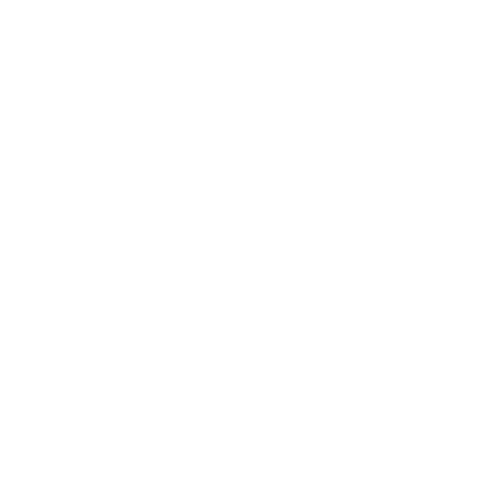 ACCOMPLISHMENTDRIVEN
13
WHAT ARE ACCOMPLISHMENT STATEMENTS?
Impact Verb  +  Task  +  Context
14
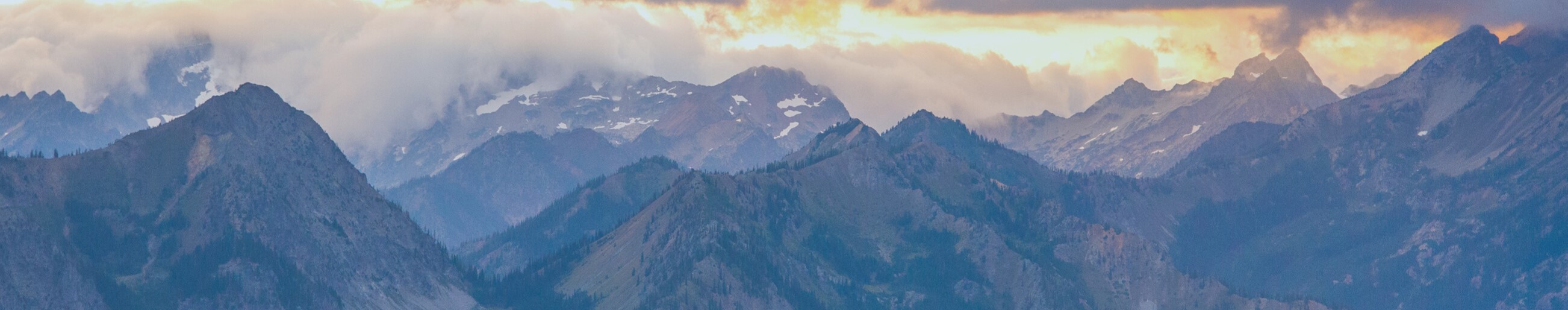 CANDIDATE COMPARISON
Think about who you would want to interview based on these two candidates.
15
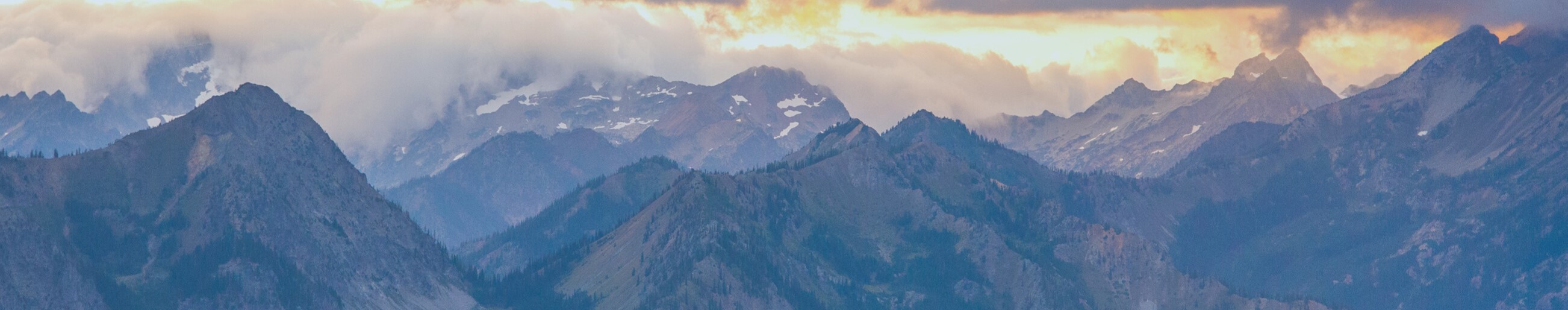 Candidate #1
Candidate #2
Answered questions from students and staff 

Assisted with scheduling appointments for students with staff 

Responsible for office functions such as organizing paperwork and supplies
Addressed student and staff questions by providing information and referrals 

Scheduled appointments for students with staff in Outlook and ConexEd

Supported office functions by ensuring paperwork and supplies stay organized
16
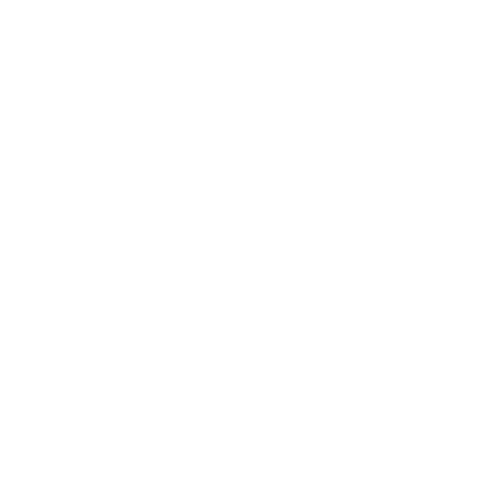 TAILORED
17
ATS, EXPLAINED
18
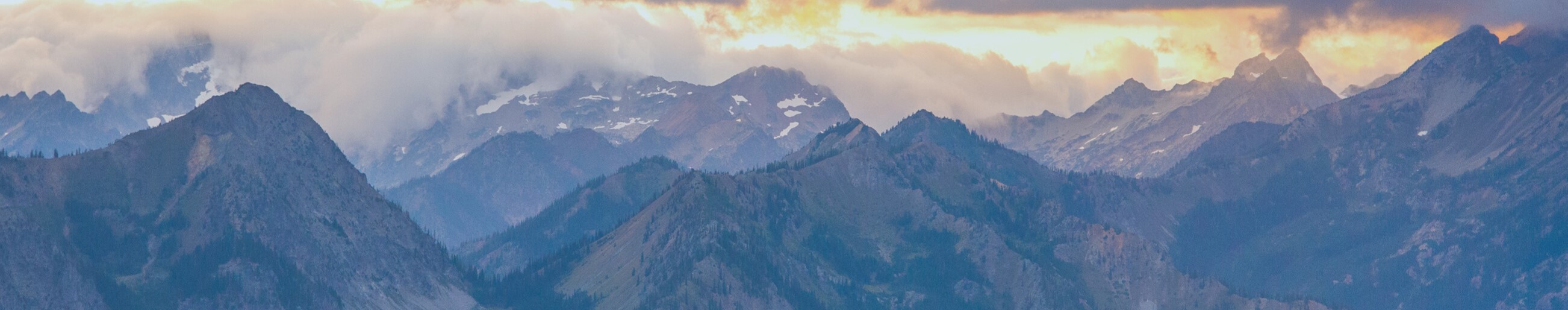 KNOWING WHAT TO INCLUDE
Look at the job description and think about what buzzwords you would use in your resume.
19
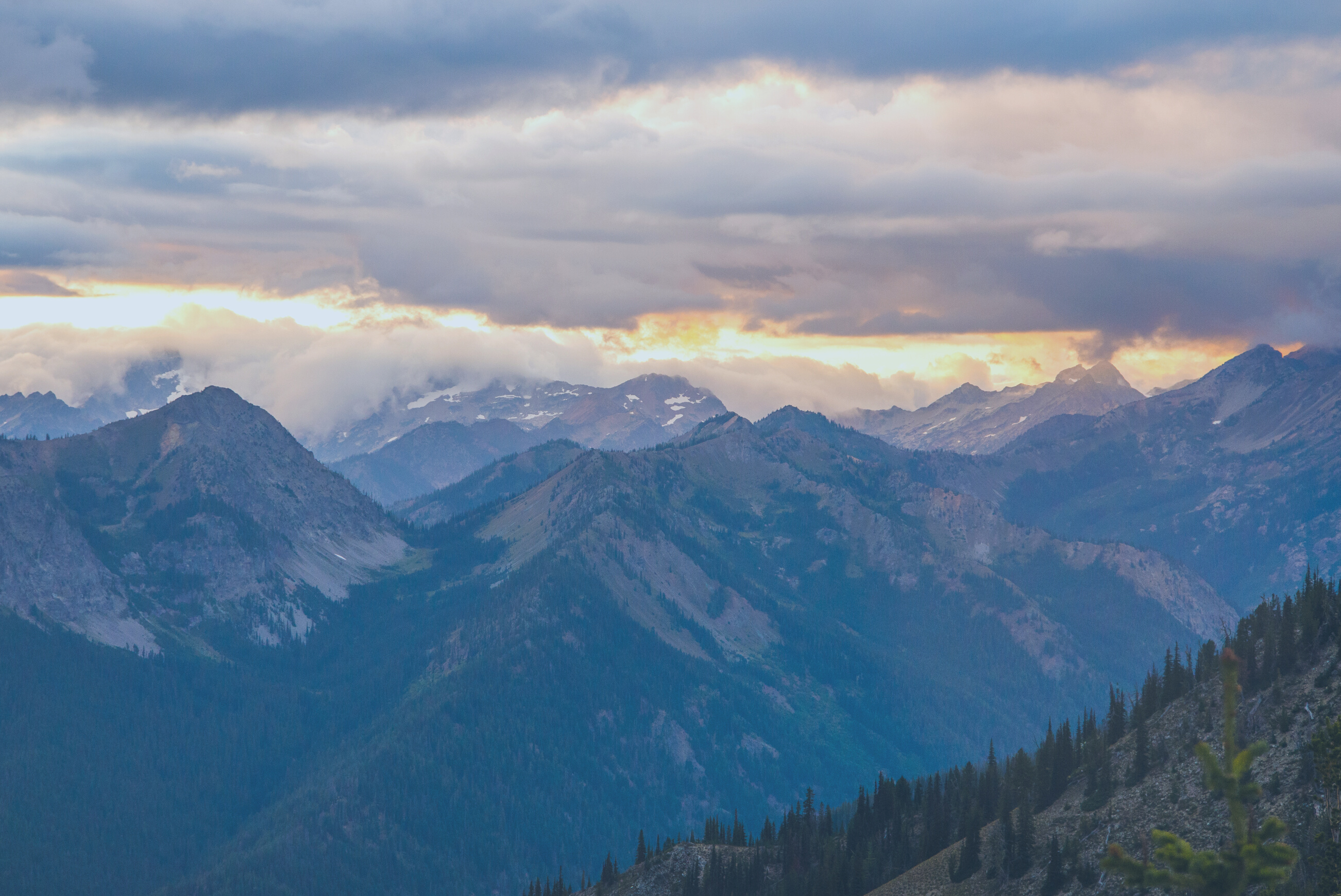 Job Description: 
Brainstorming and creating content/recruit writers the blog stream, and writing at least two blogs/month.
Be responsible for coordinating communications pieces of travel.
Contributing to social media content and strategy, being responsible for Facebook posts as assigned, and leading team efforts surrounding Twitter scheduling, Tweetstorms, and live Tweeting.
Tracking media appearances and disseminating that information via a media round up, social media, and website.
20
QUESTIONS?
21
SO, NOW WHAT?
Finish Log Your Strengths worksheet.
Create and format your resume.
Stop by the Career Studio for a review.
ACTION STEPS
22
DROP BY THE CAREER STUDIOResume & Cover Letter Help | Career Exploration | Job & Internships SearchSSB 350: M: 9am-1pm | T: 9am-1pm & 5pm-7pm | W/TH: 3pm-5pm | F: 10am-2pm
MEET WITH A CAREER 
COACH
To get personalized support, please make an appointment at careers.utah.edu
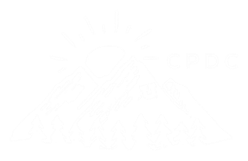 23
LOGGING INTO HANDSHAKE
Activate your Handshake account at 
utah.joinhandshake.com | CIS | Handshake app

Sign in anytime to…
Explore internship and job opportunities
View and attend events
Access career resources
Schedule an appointment with a Career Coach
24
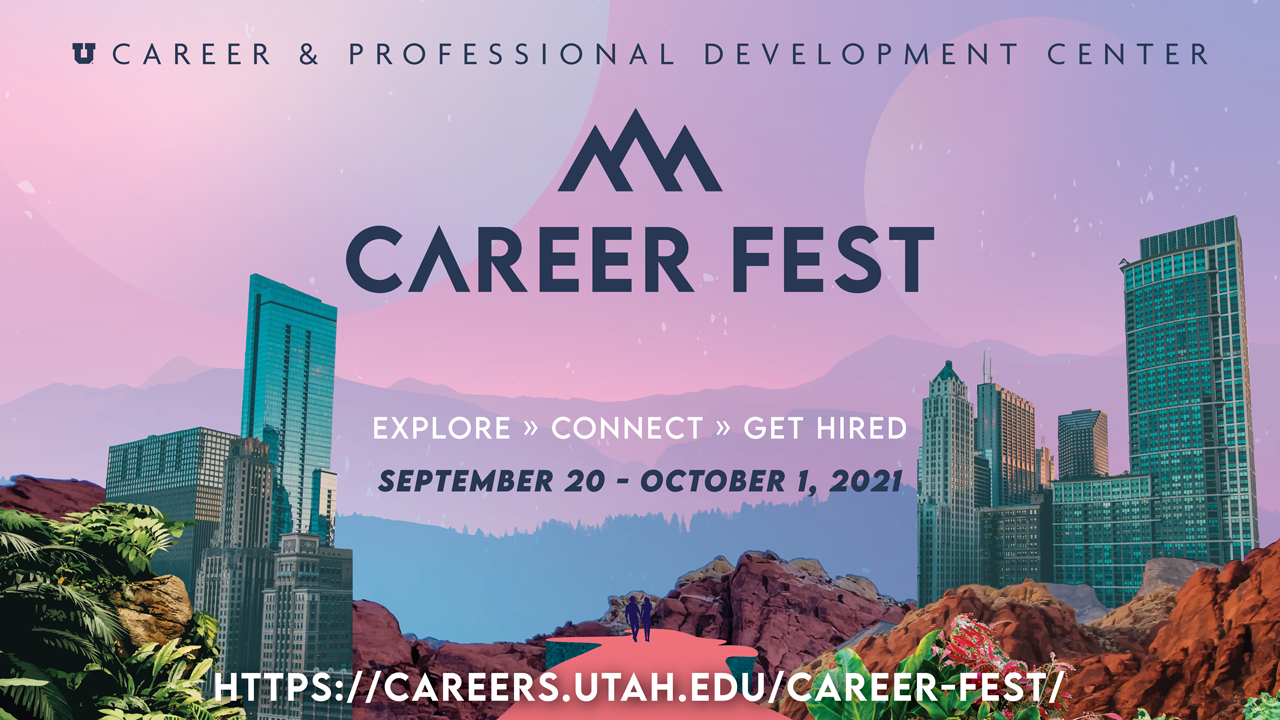 25
ASSESSMENT
26